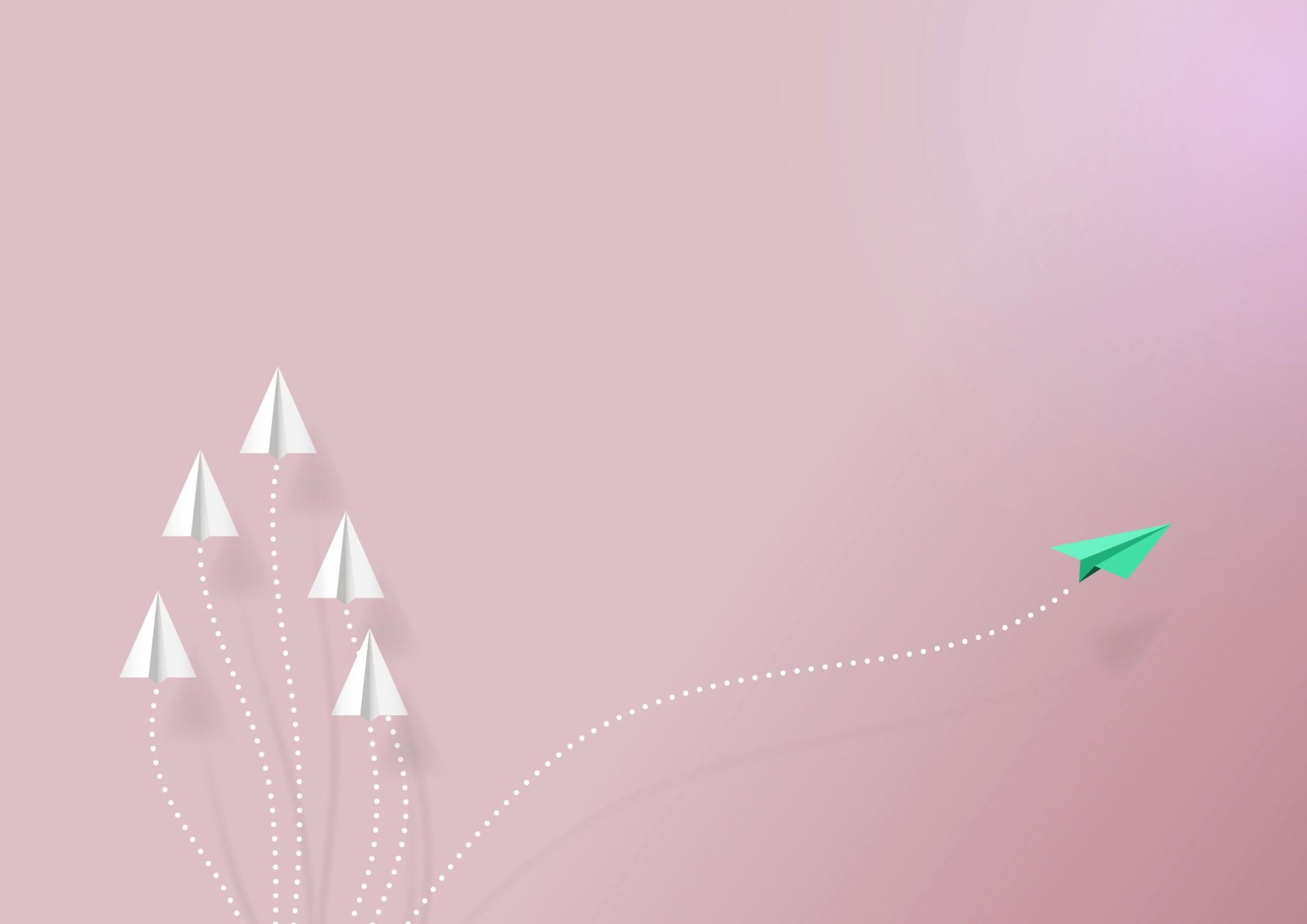 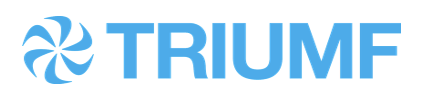 Stripping Extraction and Lorentz Dissociation
Hui Wen Koay
TRIUMF
(Dec 5 – 9) CYC2022
1
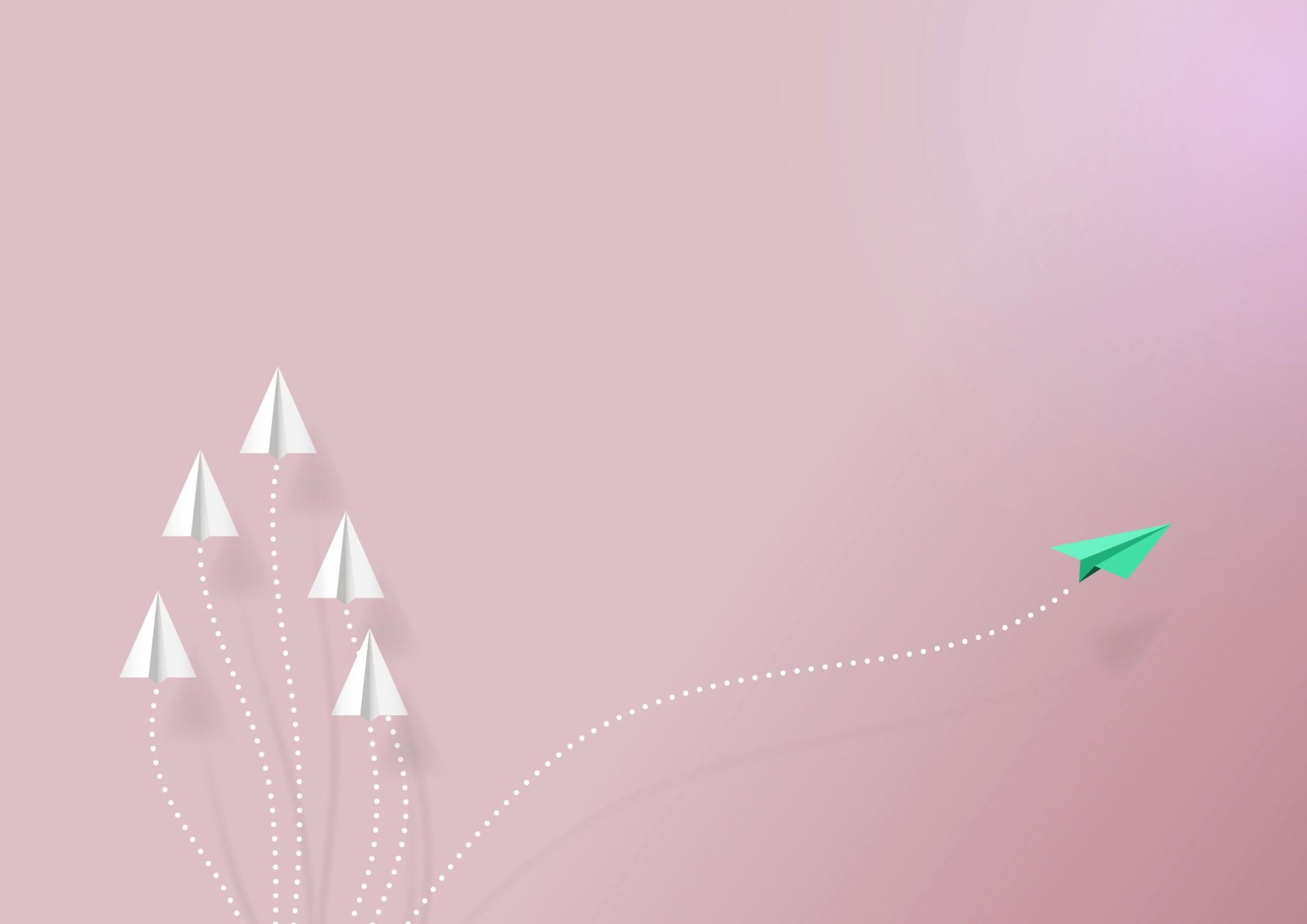 Outlines
(Dec 5 – 9) CYC2022
2
Introduction
(Dec 5 – 9) CYC2022
3
Stripping Extraction
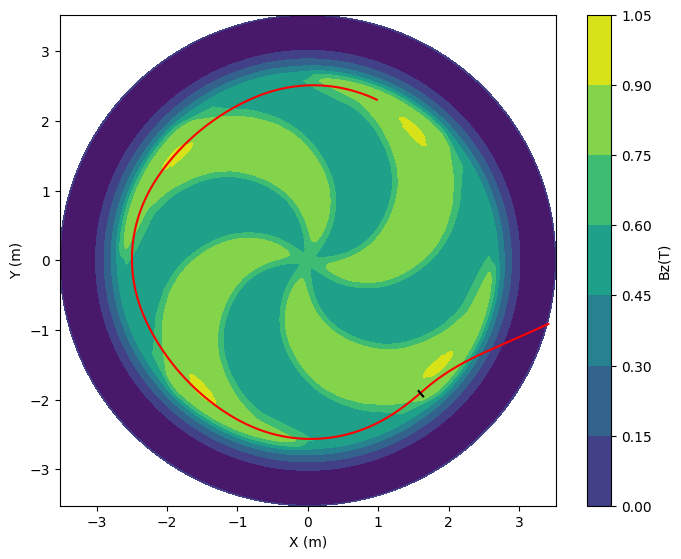 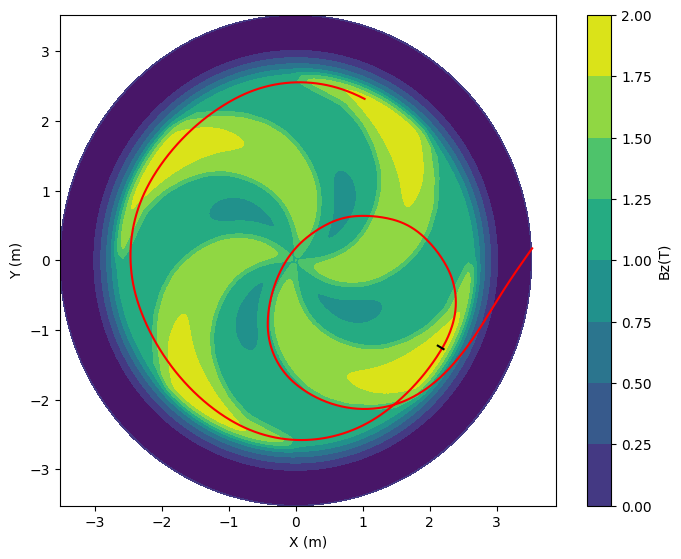 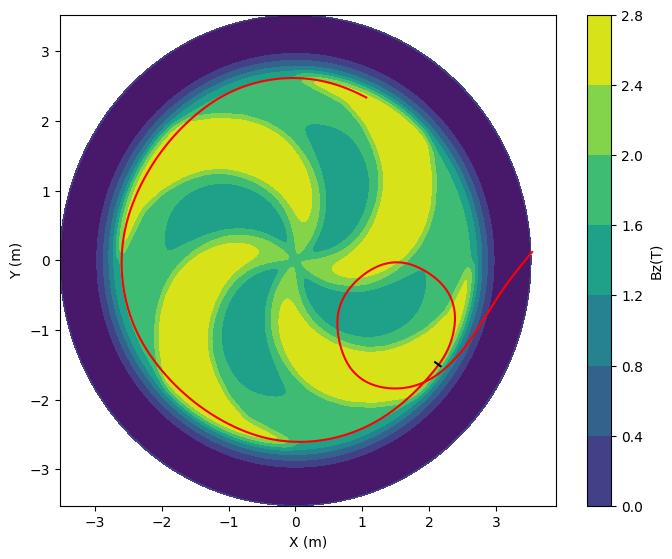 (Dec 5 – 9) CYC2022
4
What is Lorentz dissociation??
(Dec 5 – 9) CYC2022
5
Equivalent Electric Field
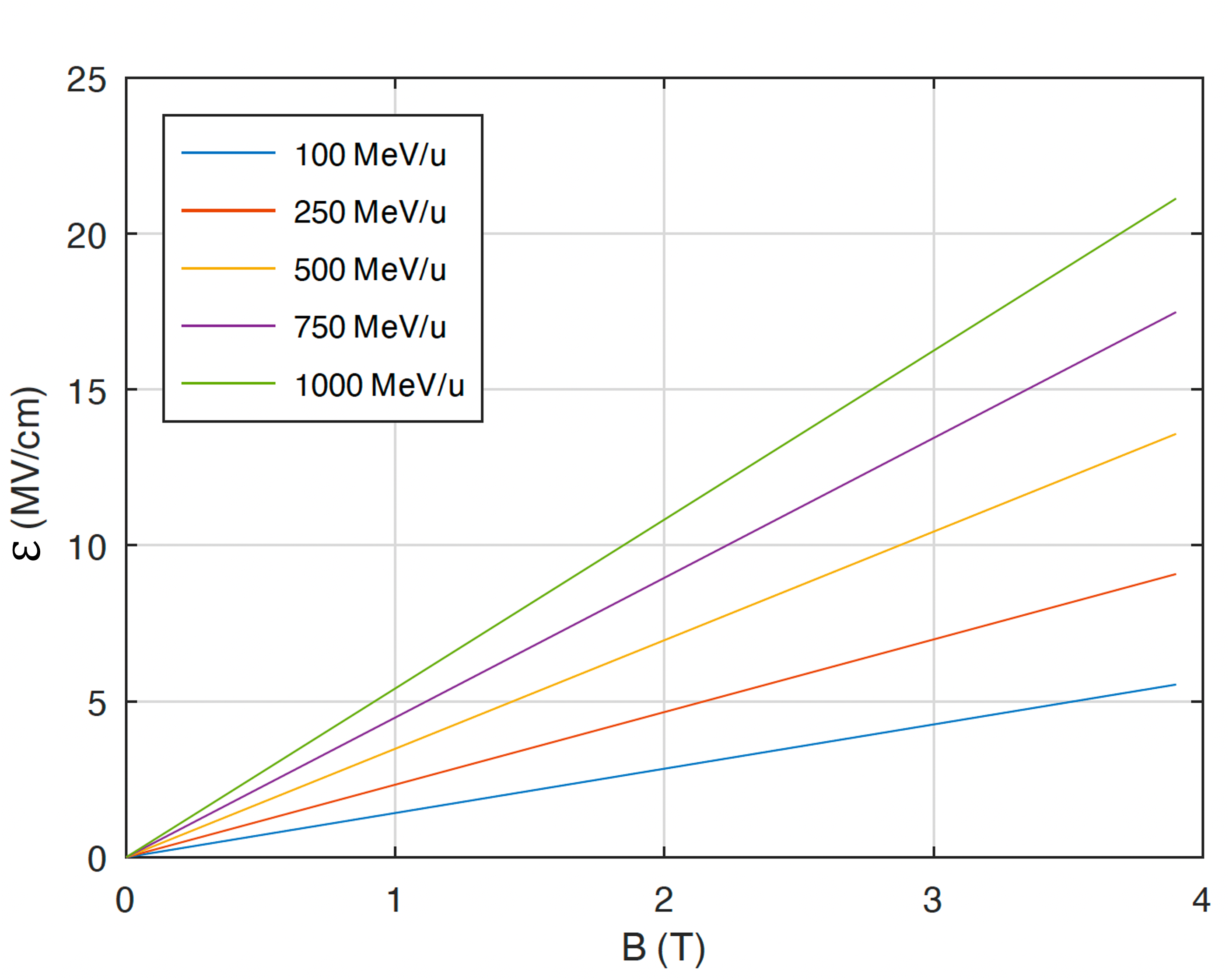 (Dec 5 – 9) CYC2022
6
WKB Approximation
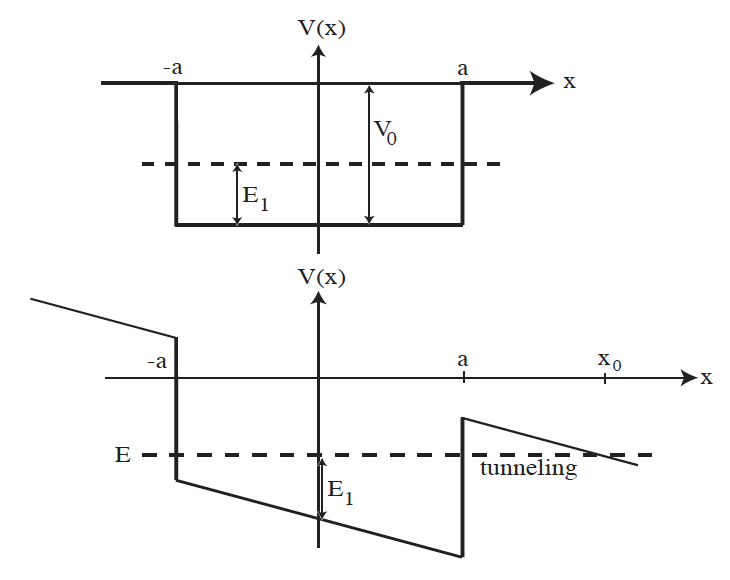 e
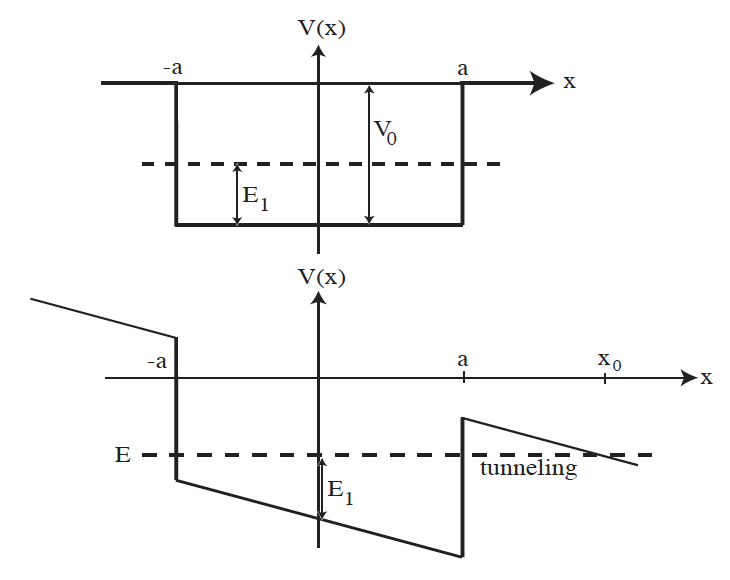 e
(Dec 5 – 9) CYC2022
7
Lifetime of H-
(Dec 5 – 9) CYC2022
8
Example: Lorentz Dissociation of H-
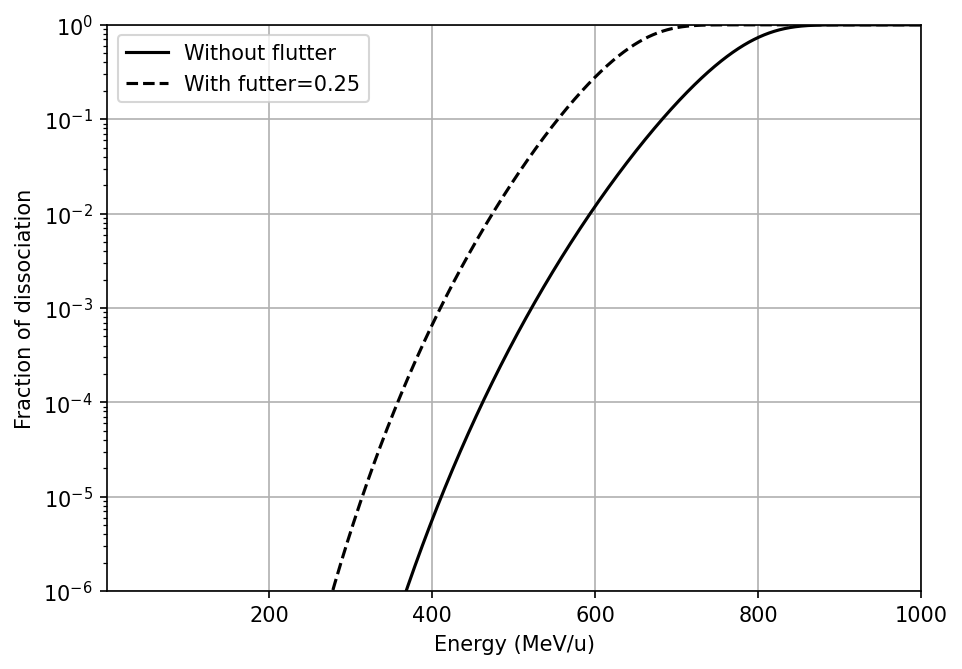 (Dec 5 – 9) CYC2022
9
Power Loss Limit
(Dec 5 – 9) CYC2022
10
Lorentz Dissociation of H-
Solid line: Lorentz dissociation at respective B
Dashed lines: Power loss limit at 1 mA
Blue dots: Max allowed energy for hands-on maintanence
(Dec 5 – 9) CYC2022
11
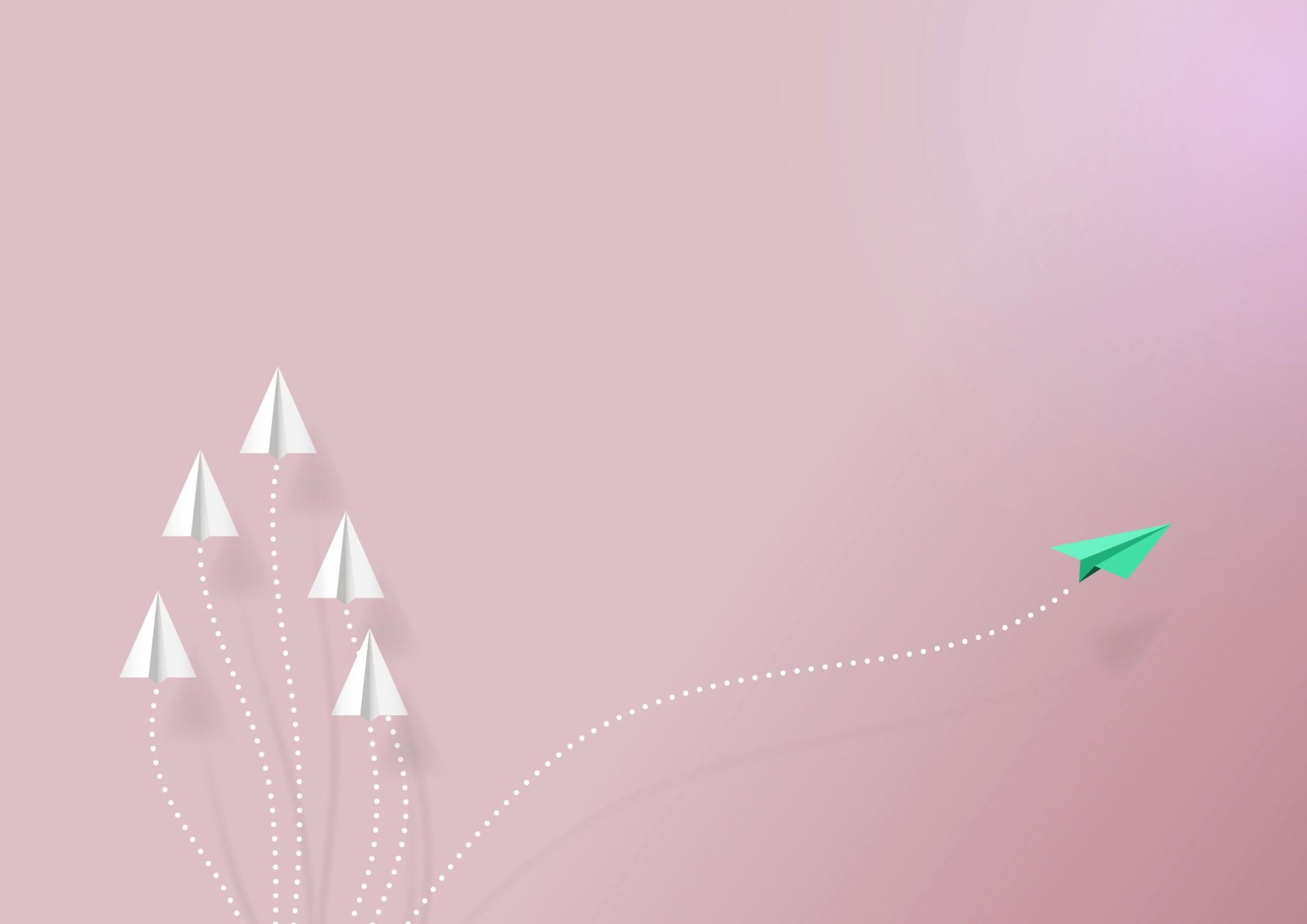 Outlines
(Dec 5 – 9) CYC2022
12
General Introduction of H2+
e
H+
H+
(Dec 5 – 9) CYC2022
13
Theoretical lifetime of H2+
*Only J=m=0 state is considered (no rotation)
John R. Hiskes (1961) Phy Rev 122-4
(Dec 5 – 9) CYC2022
14
State Population of H2+
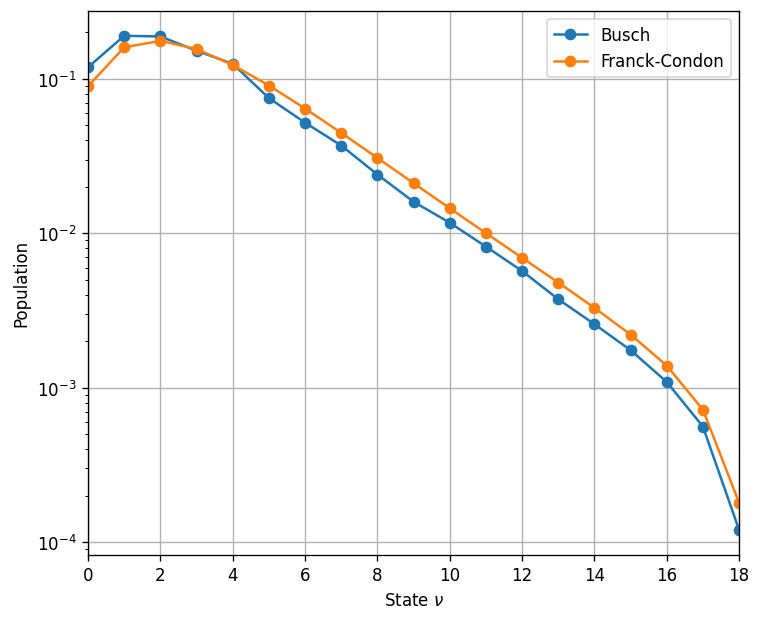 (Dec 5 – 9) CYC2022
15
Lorentz Dissociation of H2+
(Dec 5 – 9) CYC2022
16
Lorentz Dissociation of H2+
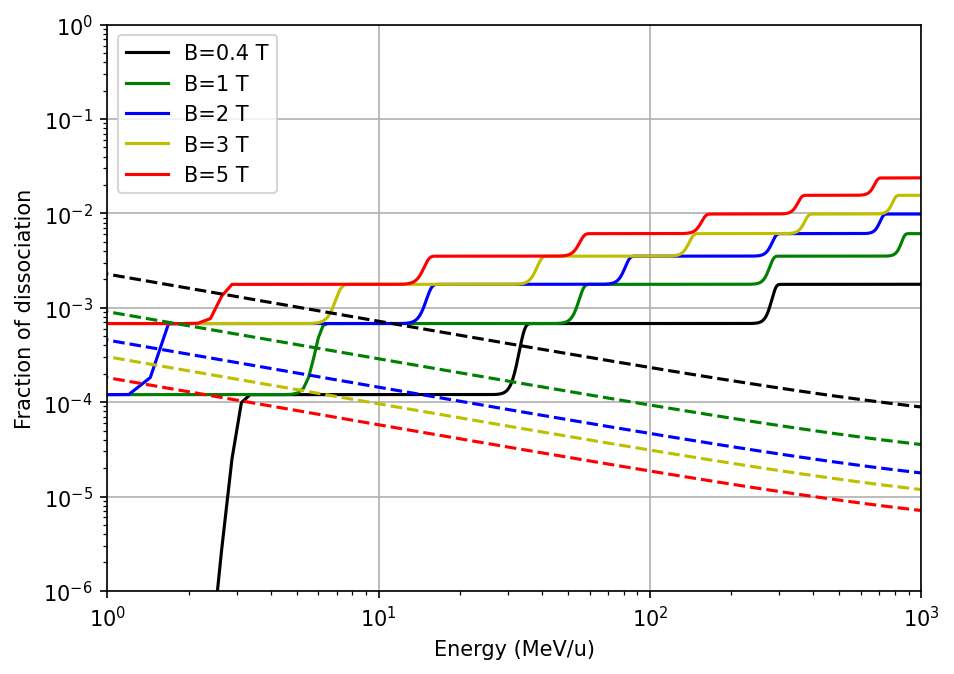 Solid line: Lorentz dissociation at respective B
Dashed lines: Power loss limit at 1 mA
Blue dots: Max allowed energy for hands-on maintanence
(Dec 5 – 9) CYC2022
17
Lorentz Dissociation of H2+
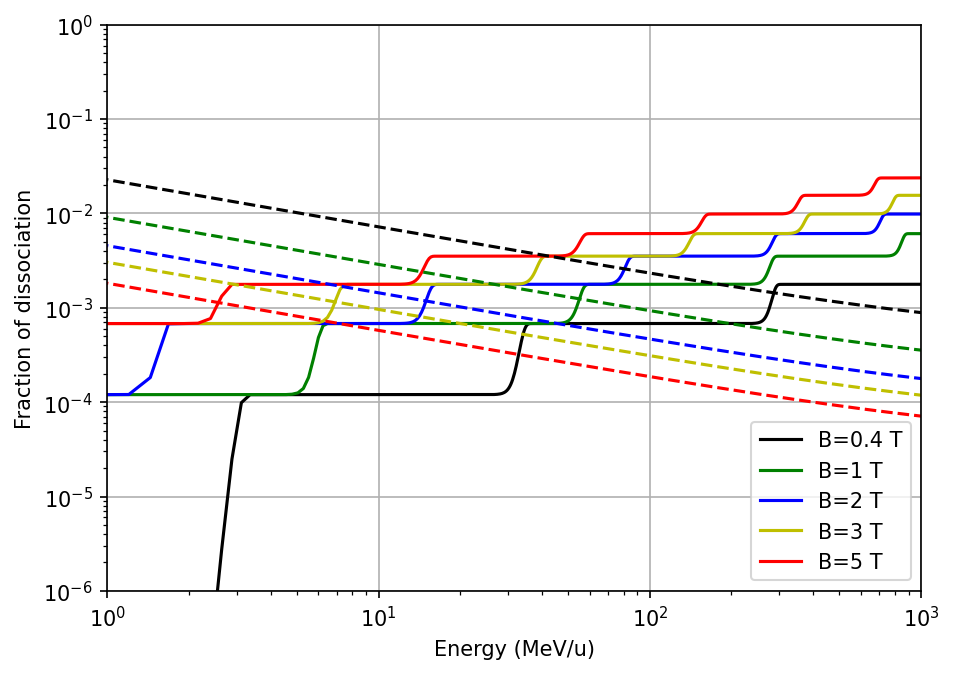 Solid line: Lorentz dissociation at respective B
Dashed lines: Power loss limit at 100 μA
Blue dots: Max allowed energy for hands-on maintanence
(Dec 5 – 9) CYC2022
18
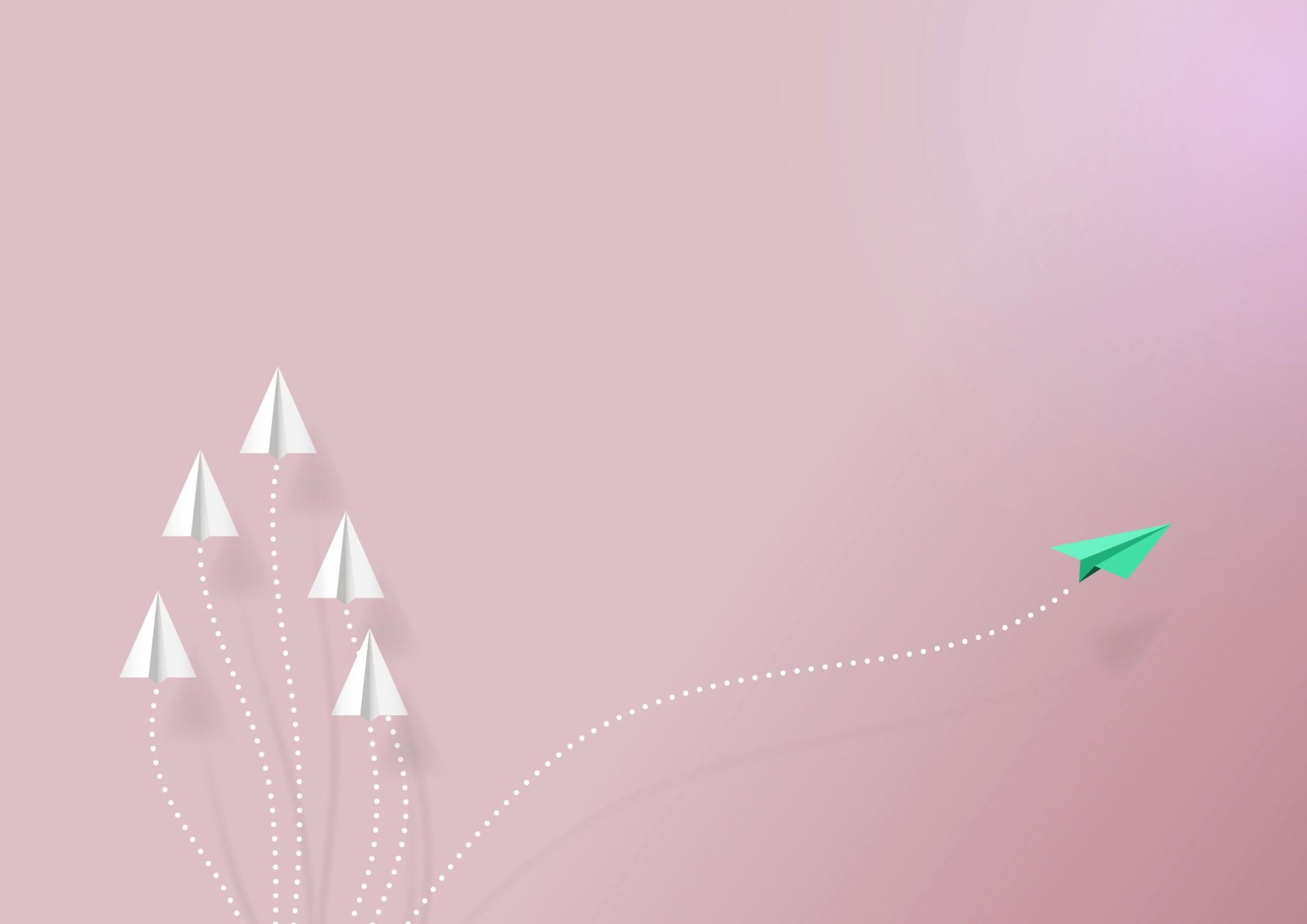 Outlines
(Dec 5 – 9) CYC2022
19
General Introduction of H3+
2 Vibrational modes
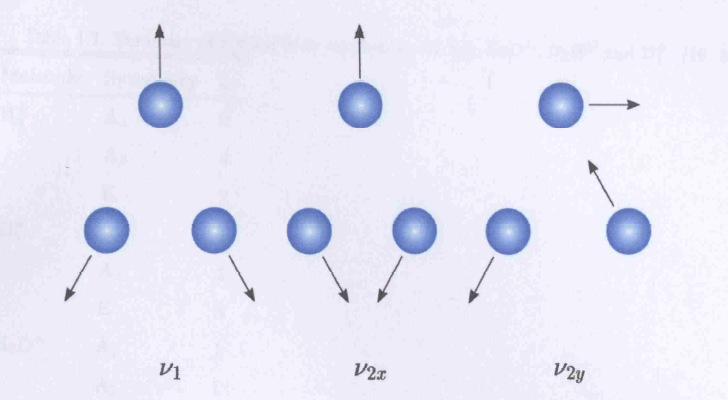 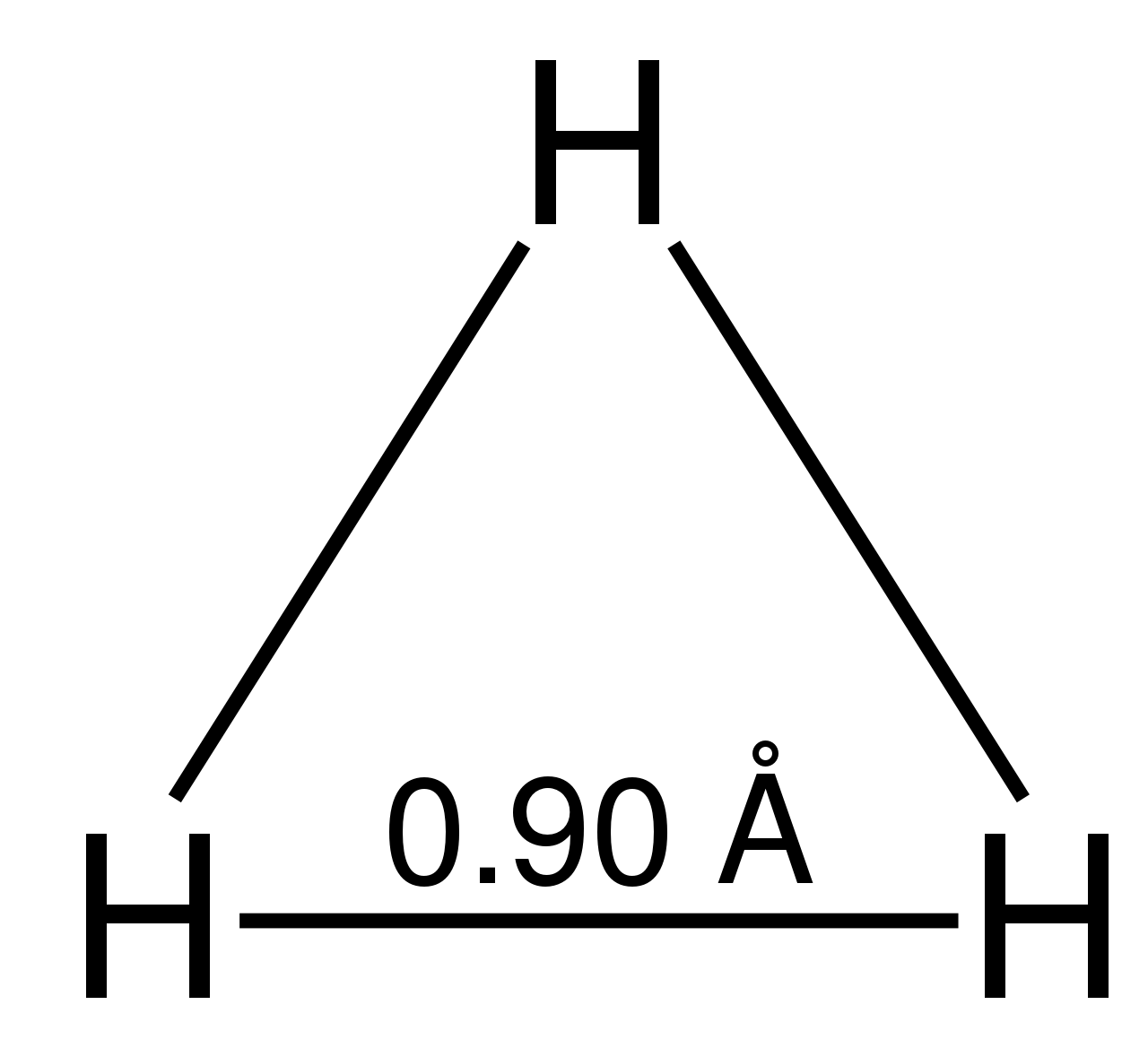 (1) Breathing (symmetry) mode (A1, A2)
(2) Bending mode -Doubly degenerate (E)
20
(Dec 5 – 9) CYC2022
Evidence: Lorentz Dissociation of H3+ at DCX-1
G.R. Haste et al 1965 Nucl. Fusion 5 164
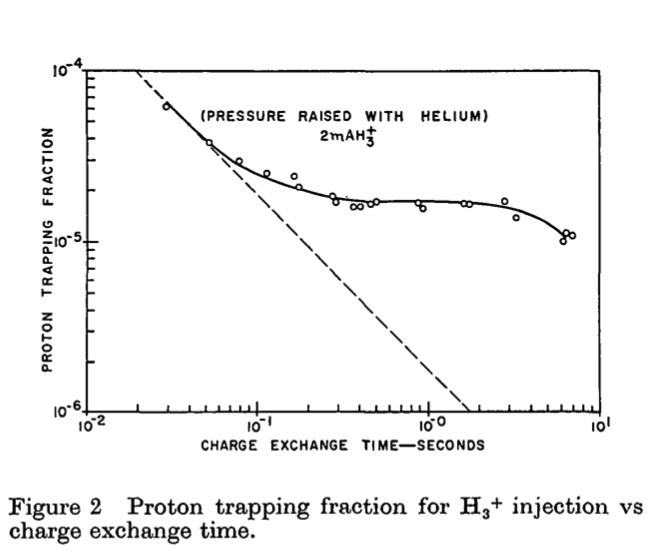 Evidence of Lorentz trapping
Equivalent electric field within the plasma region was 33 to 48 kV/cm
Potential Energy Surface
Reckzügel et. Al. (1995) J. Chem. Phys., Vol. 102, No. 19
22
(Dec 5 – 9) CYC2022
Dissociation Energy of H3+
(Dec 5 – 9) CYC2022
23
State population of H3+
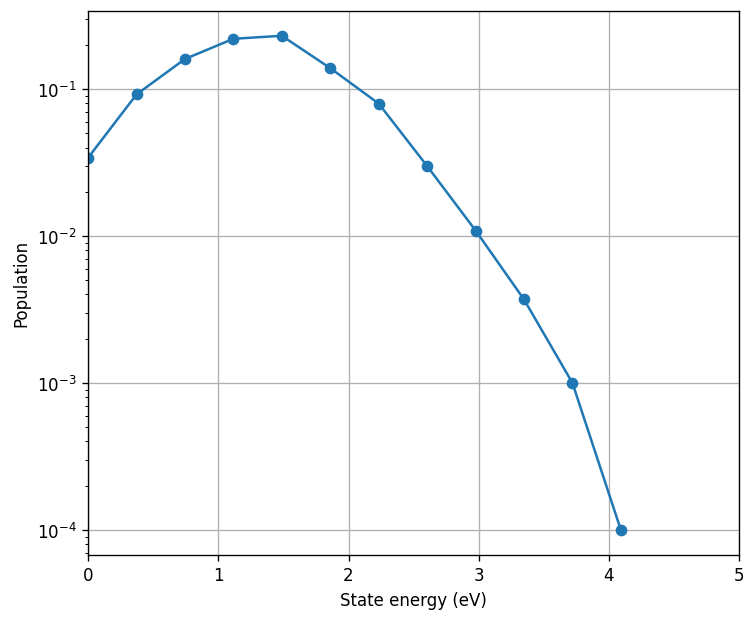 V.G. Anicich et. al. International Journal of Mass Spectrometry and Ion Processes, 55(2):189–215, 1984
24
(Dec 5 – 9) CYC2022
Estimated Lorentz Dissociation of H3+
Assume the Hamiltonian is similar to that of the heteronuclear molecules by Hiskes et. al:
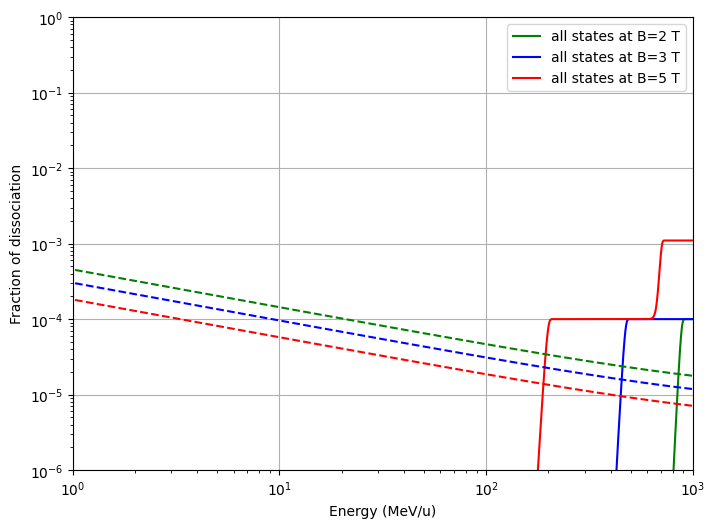 Solid line: Lorentz dissociation at respective B
Dashed lines: Power loss limit at 1 mA
Blue dots: Max allowed energy for hands-on maintanence
(Dec 5 – 9) CYC2022
25
Conclusions
Overall, the order of stability goes from H3+>H2+>H- at energy greater than 100 MeV/u. 
At low energy < 100 MeV/u, H- is the most cost efficient; while H3+ is the most stable at energy higher than 100 MeV/u. 
In general, a larger machine is more conducive for stripping extraction at a high power due to a lower Lorentz dissociation at a lower B and a larger power loss permissible for hands-on maintenance.
Initial state distribution from the ion source is the game-changer: important to be able to tune it accordingly.
(Dec 5 – 9) CYC2022
26
Prospects
Experimental verification is NECESSARY, especially for H2+ and H3+, as many practical factors have been omitted.
(Dec 5 – 9) CYC2022
27
28
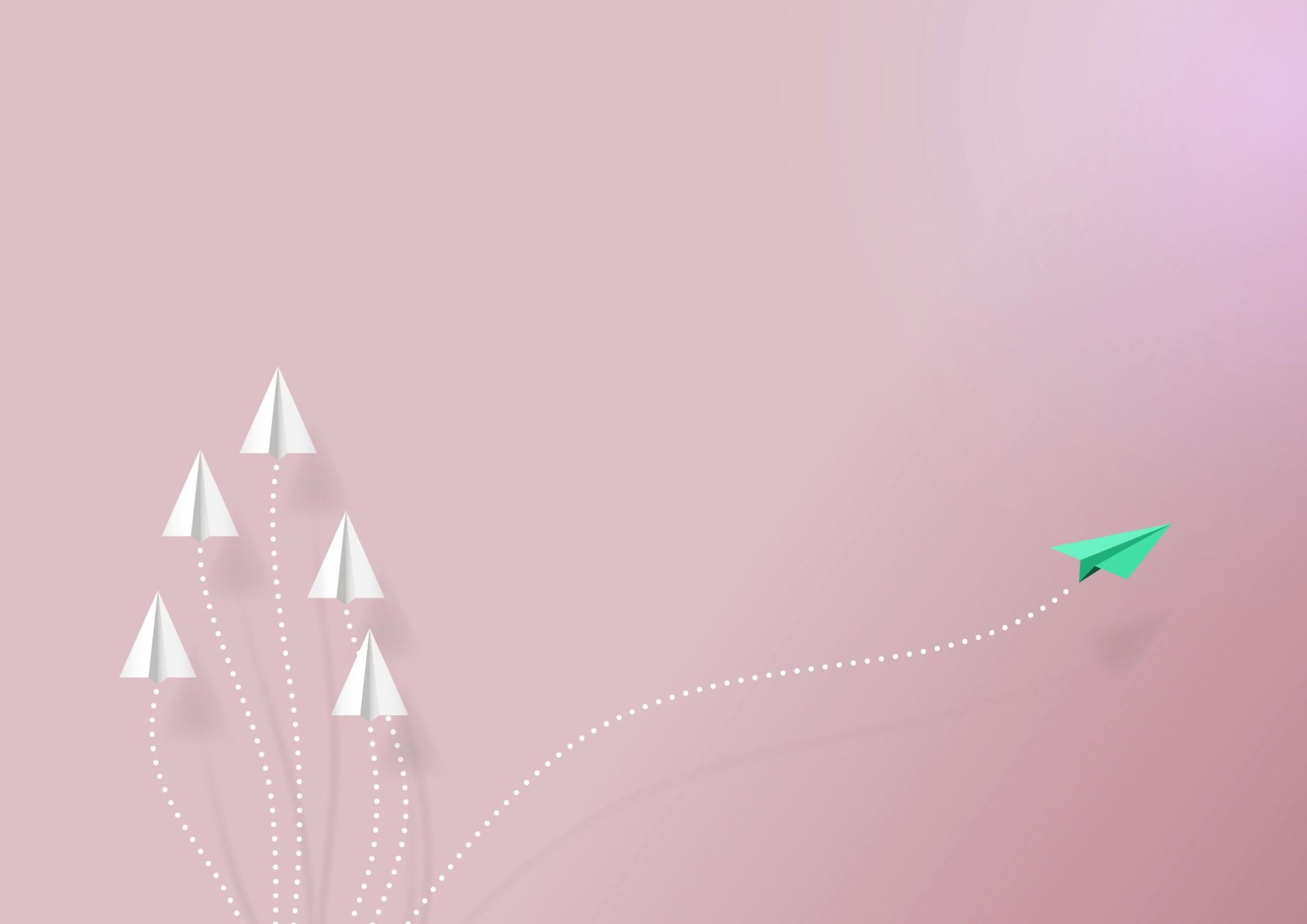 (Dec 5 – 9) CYC2022
Thank you!
(Dec 5 – 9) CYC2022
29